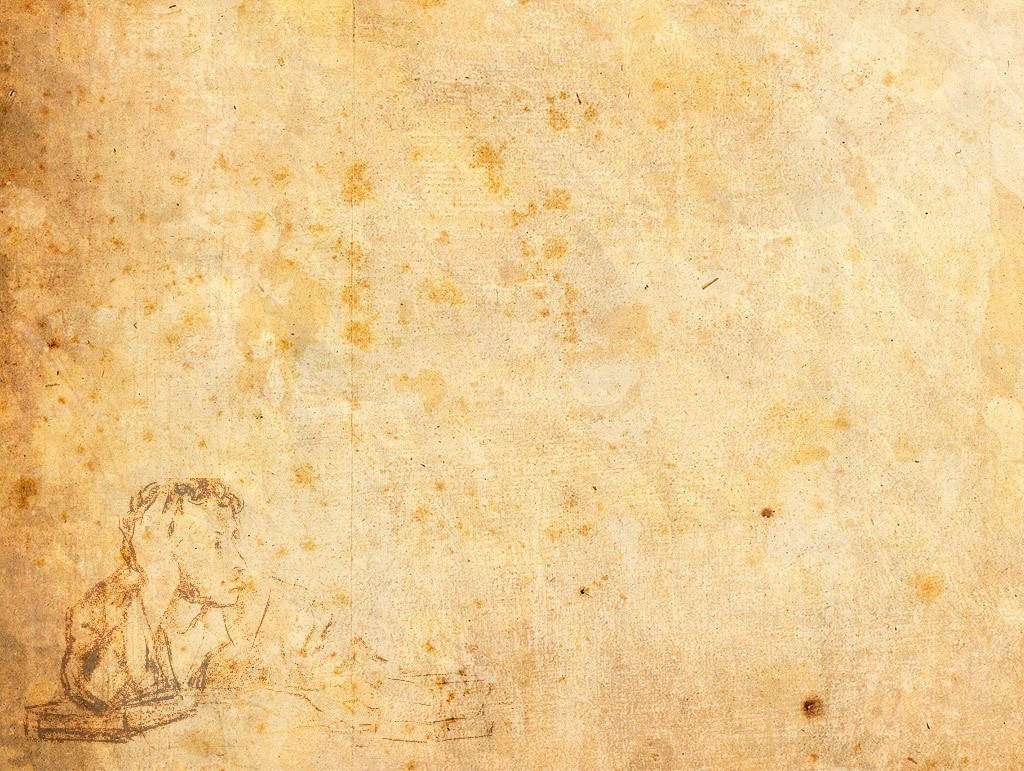 Роды литературы
лирика
эпос
драма
проза


Рассказ 
Поветь
Роман
Сказ
отражает  жизнь человека через чувства 

Стихотворение
для  сцены
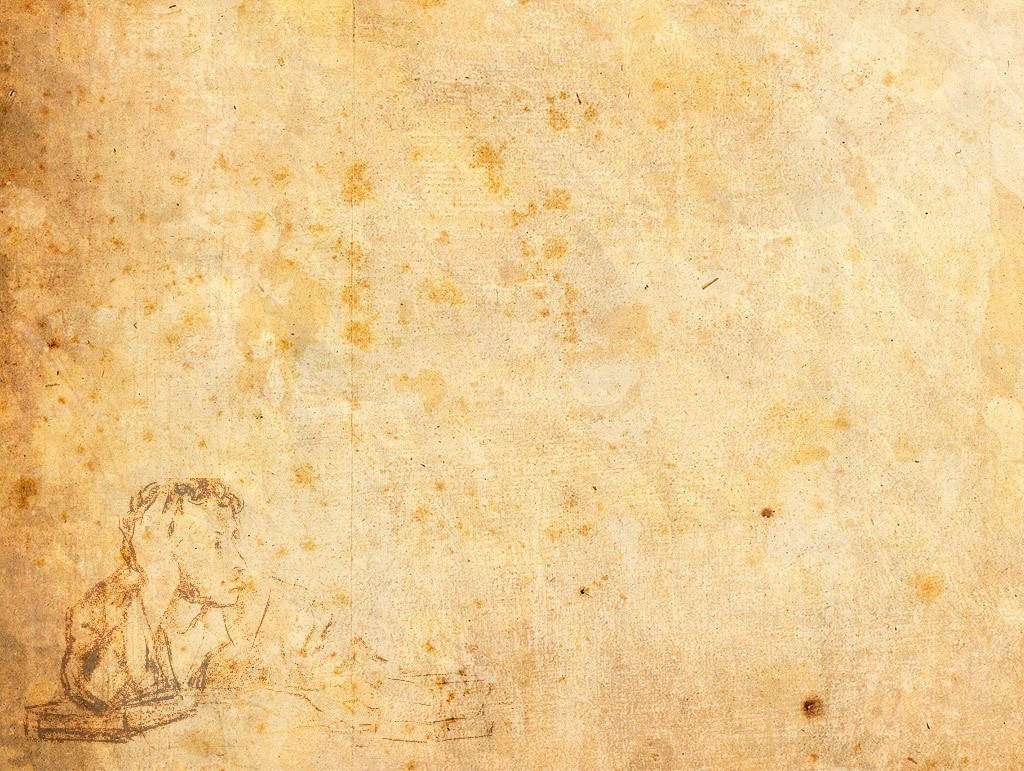 Николай Семёнович Лесков 
(1831 — 1895)
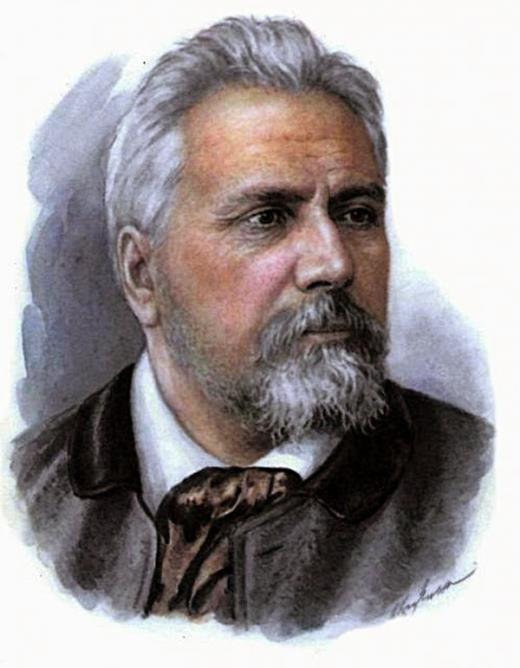 – прозаик, народный писатель
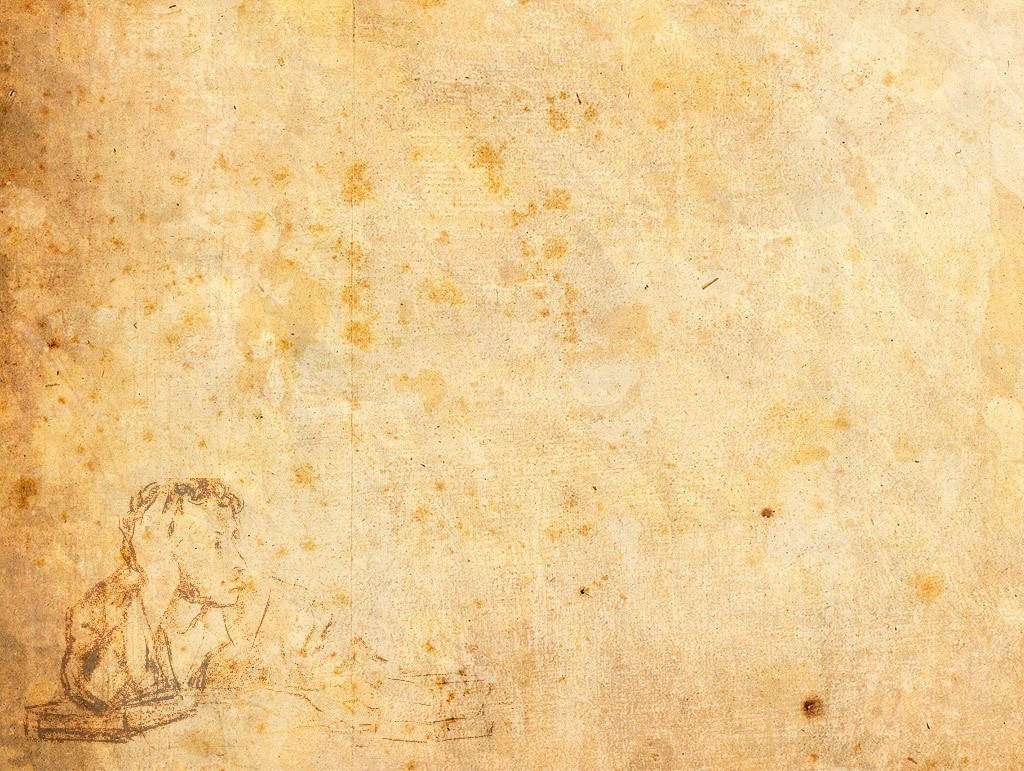 Вопросы к уроку
Как жил Николай Лесков?
Какое произведение он написал?
Что такое сказ?
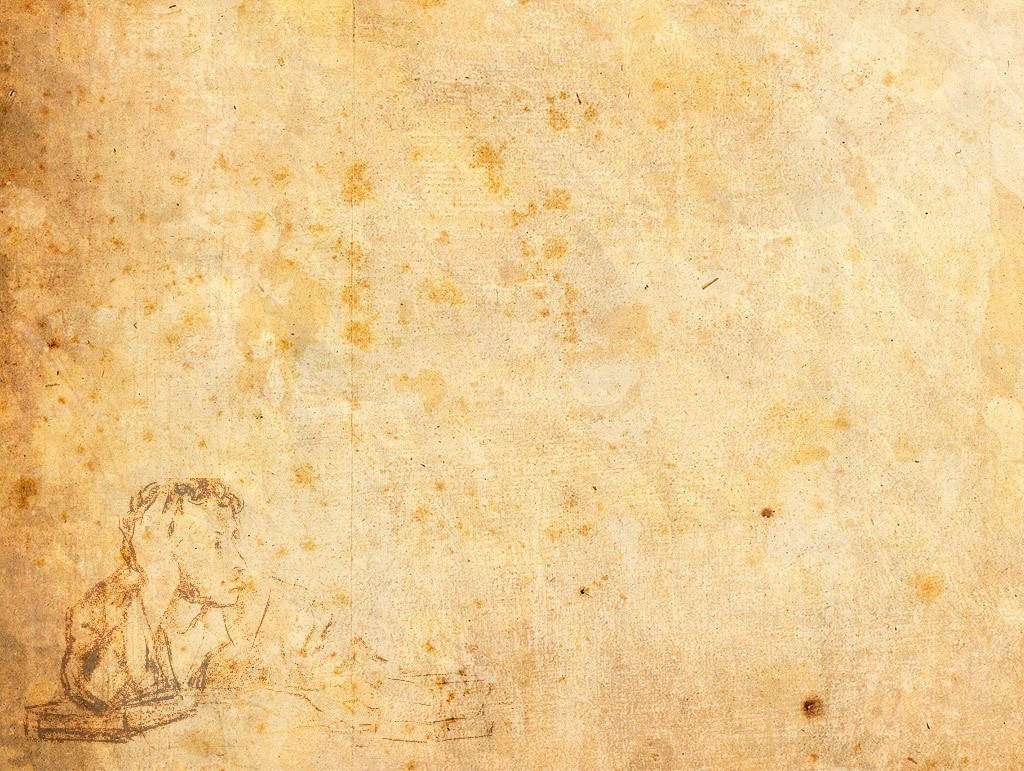 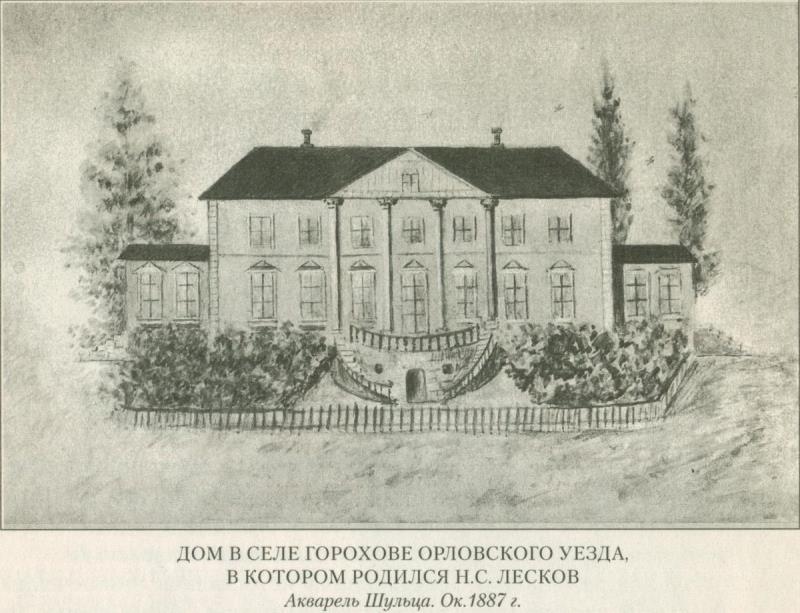 Ранние годы
Родился 4 февраля (16 февраля) 1831 года в Орловской губернии в семье следователя и дочери обедневшего дворянина. У них было пятеро детей, Николай был старшим ребенком.
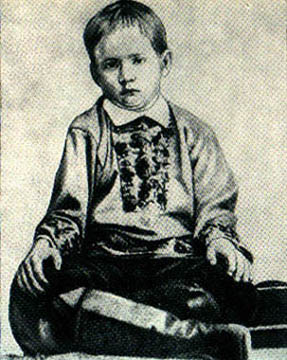 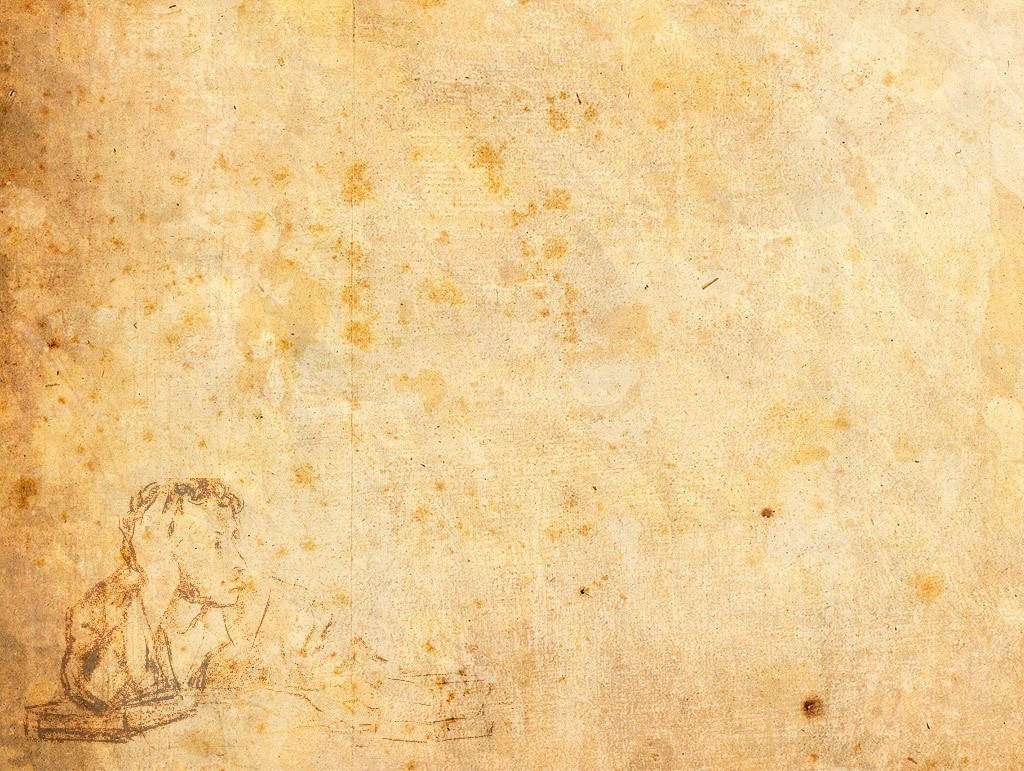 Образование 
В 1841 году в возрасте 10 лет Лесков поступил в Орловскую гимназию. С учебой у будущего писателя не складывалось – гимназию поэт не закончил.
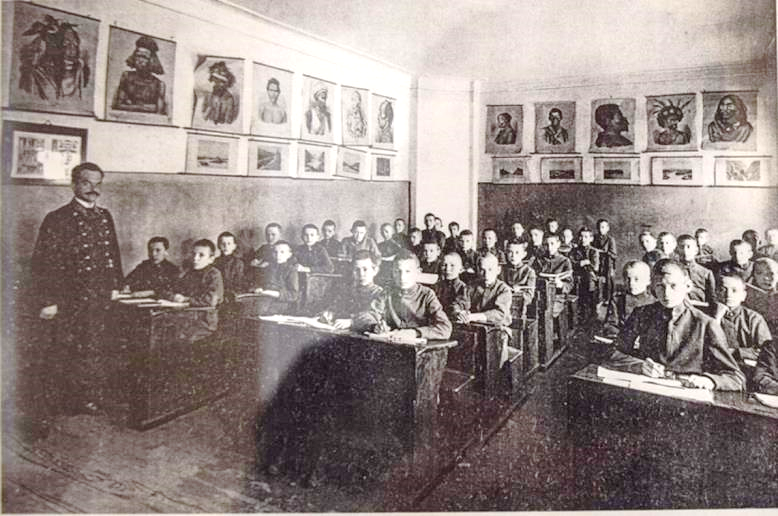 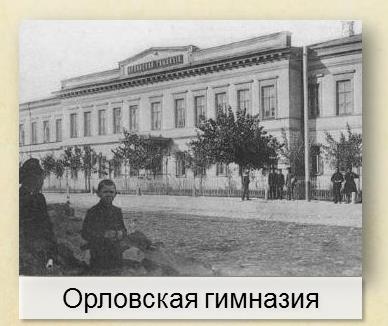 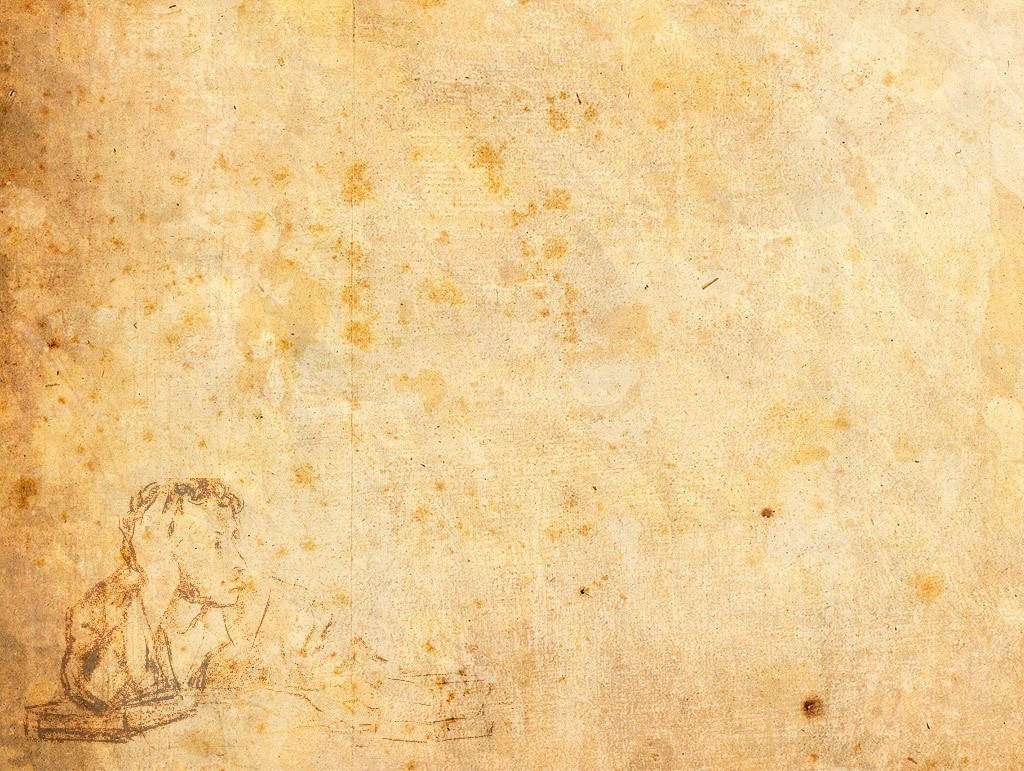 В 1847 году Лесков благодаря помощи друзей отца устроился на работу в Орловскую уголовную палату суда канцелярским служащим.
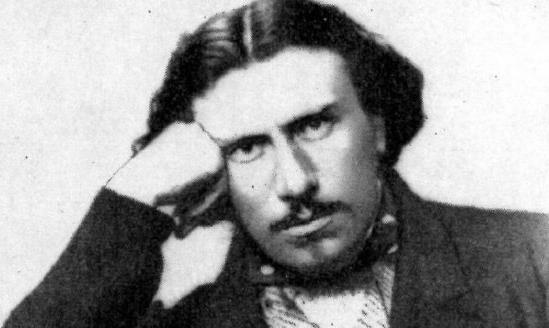 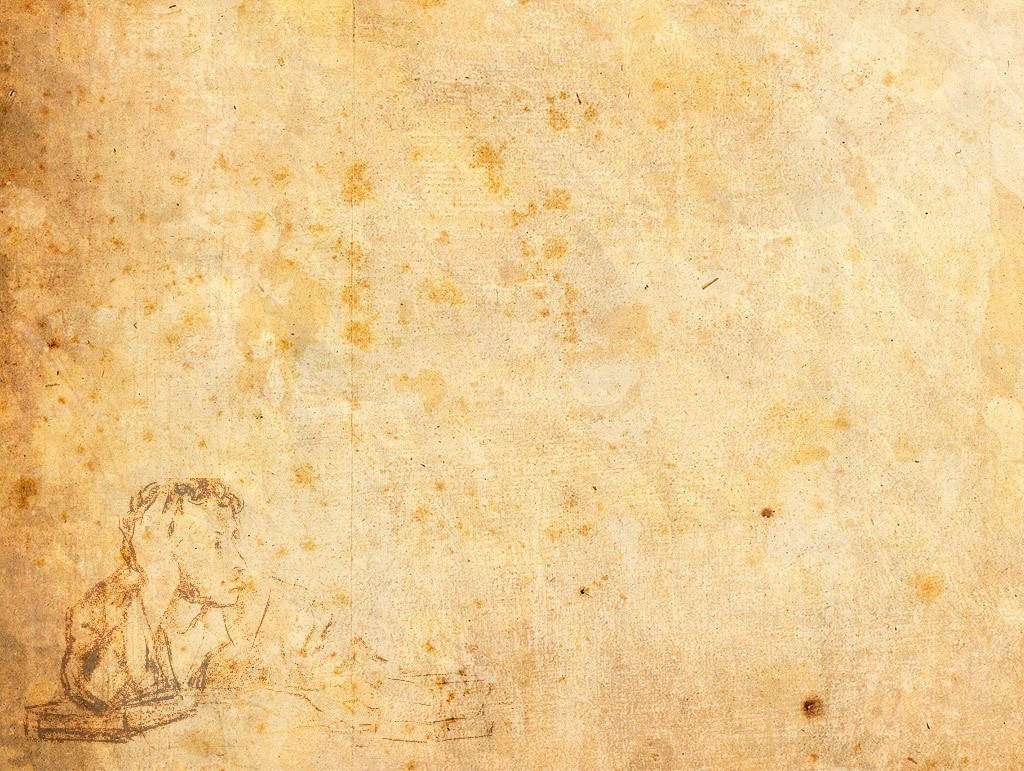 В 1857 Лесков ушел с работы и поступил на коммерческую службу в большую сельскохозяйственную компанию своего дяди-англичанина, по делам которой за три года объездил большую часть России.
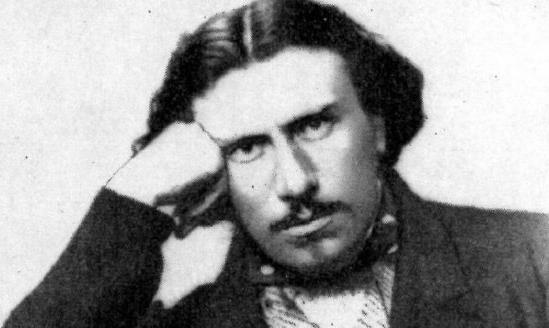 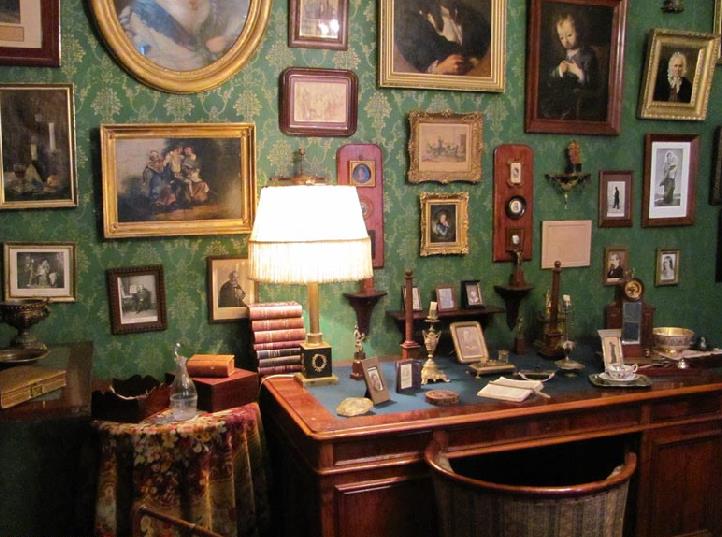 Творческая жизнь
1860 год считают началом творческого Лескова-писателя, в это время он пишет и публикует статьи в различные журналы. 
В 1862 году Лесков стал постоянным сотрудником газеты “Северная пчела”.
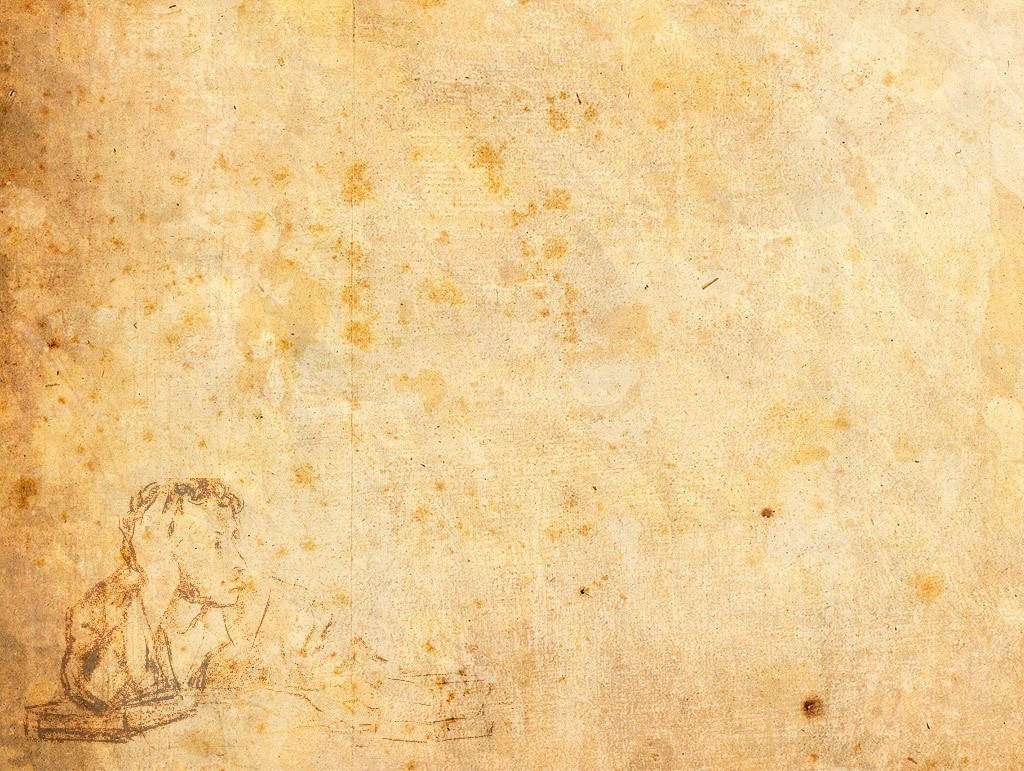 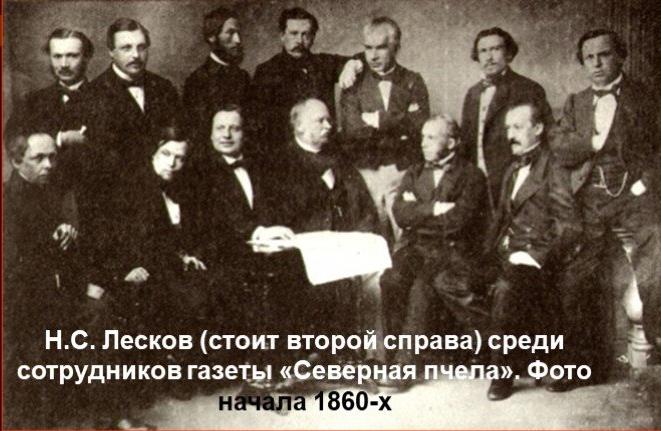 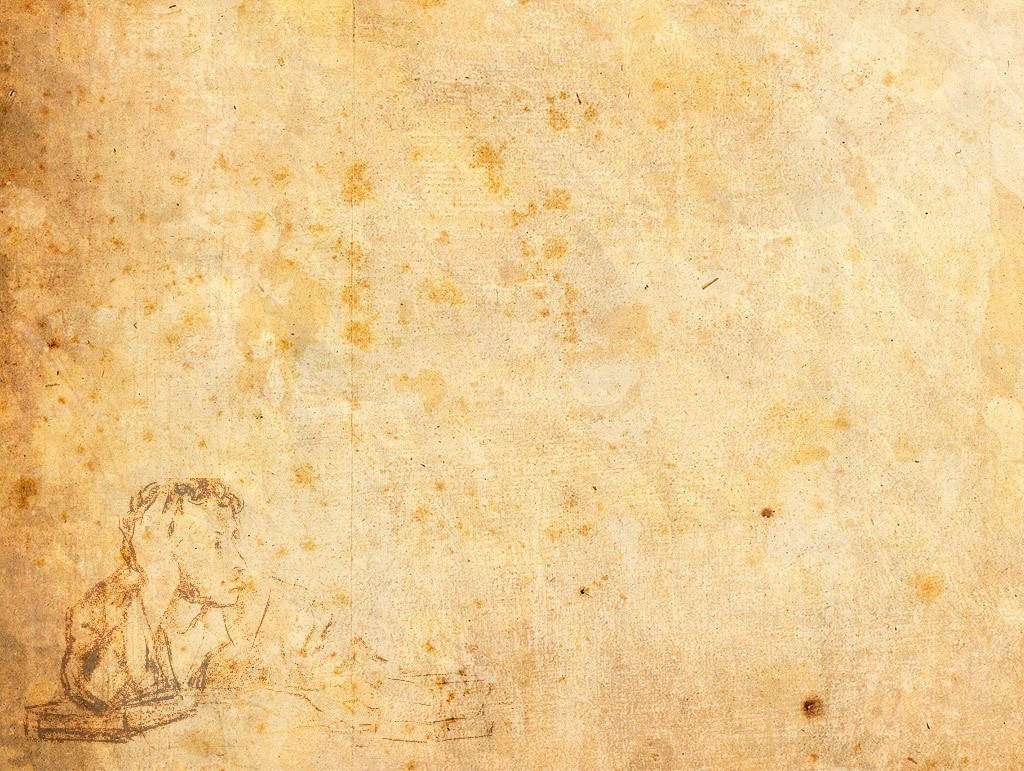 Творческая жизнь
С первых дней Лесков проявил себя страстным полемистом. За что был отлучен от журналов
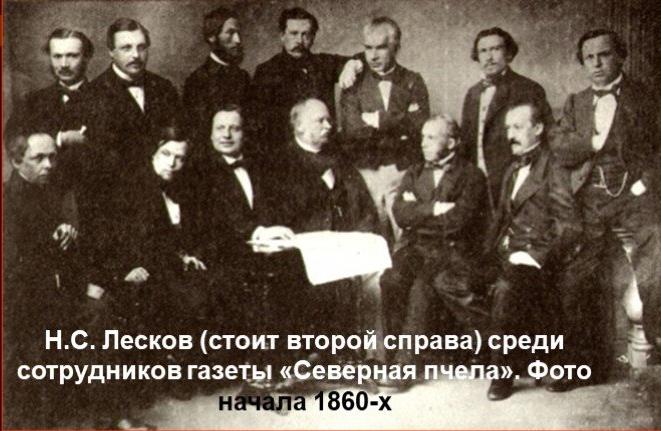 ПОЛЕМИСТ – это человек, любящий 
участвовать в спорах на определенные темы.
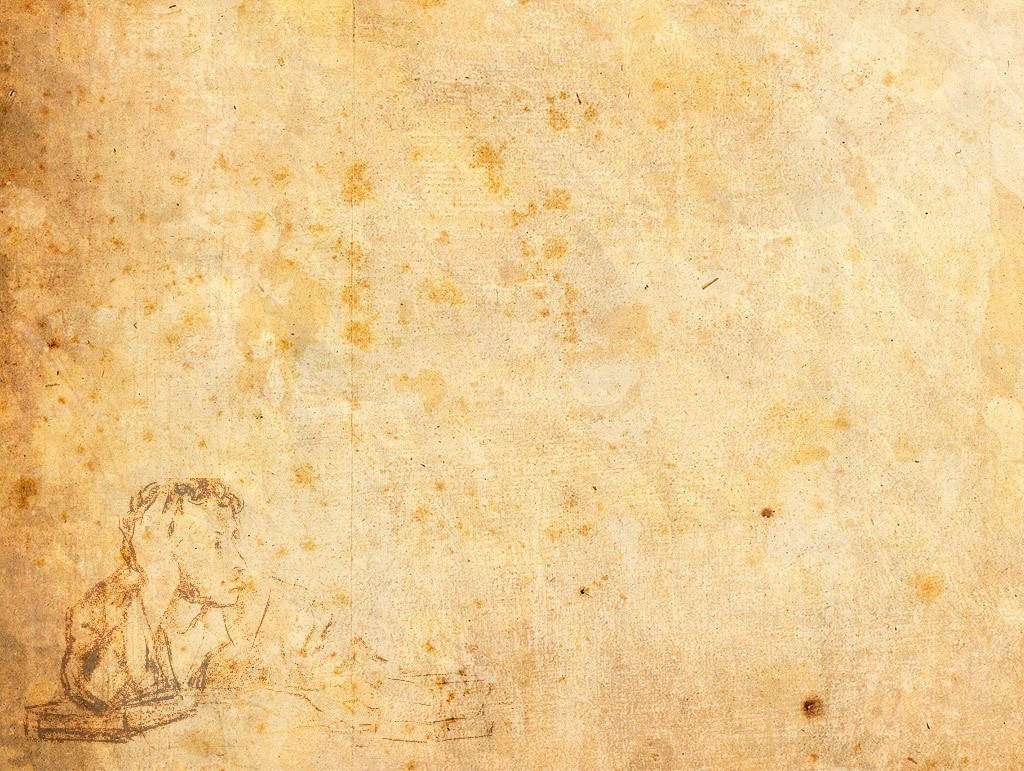 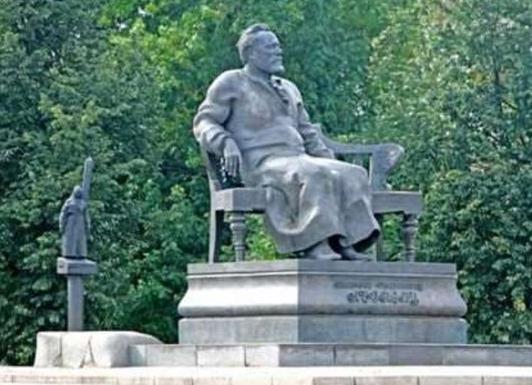 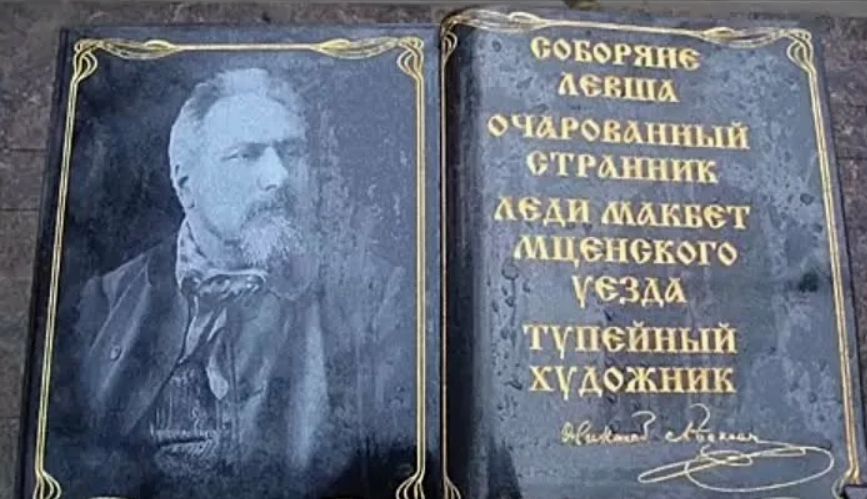 Лескова мучали приступы астмы, от которой впоследствии он и скончался в 1895 году в Санк-Петербурге.
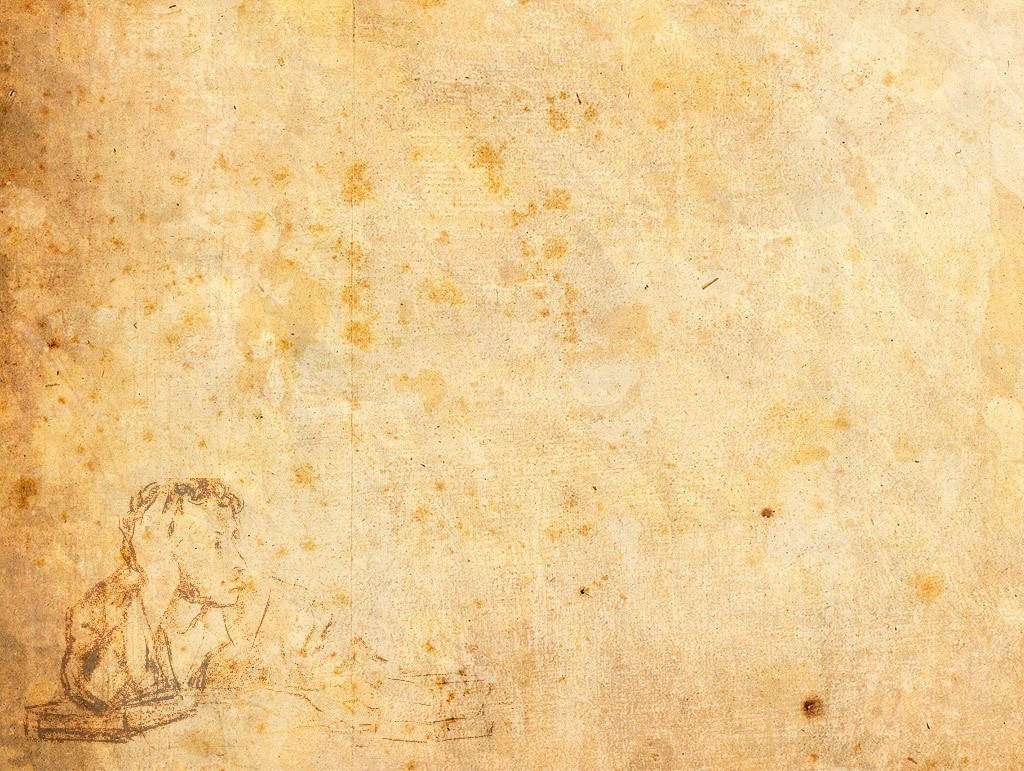 «Левша»
(Сказ о тульском косом Левше и о стальной блохе)
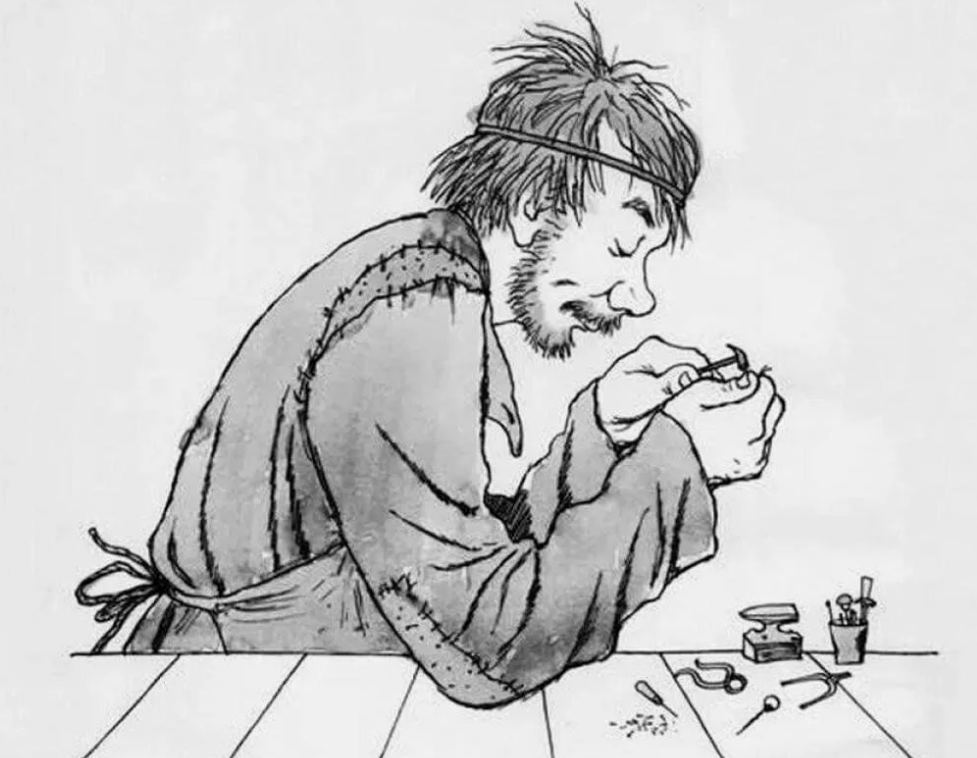 В 1881 году Лесков написал рассказ “Левша” (Сказ о тульском косом Левше и о стальной блохе) – старинной легенде о мастерах оружейного дела.
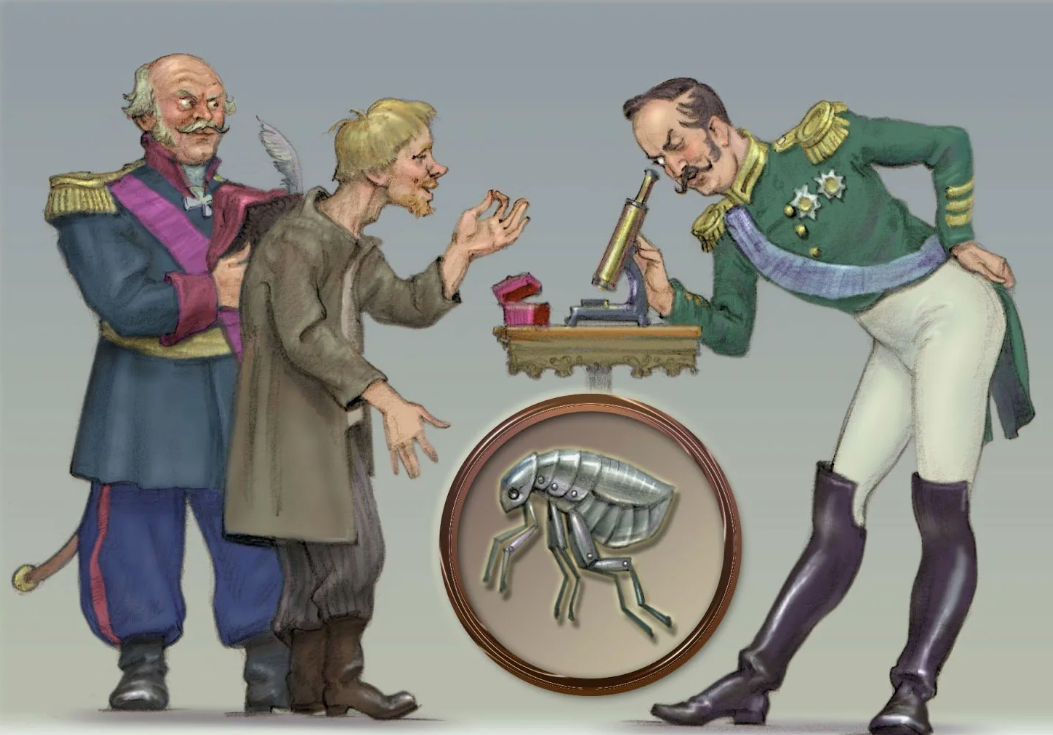 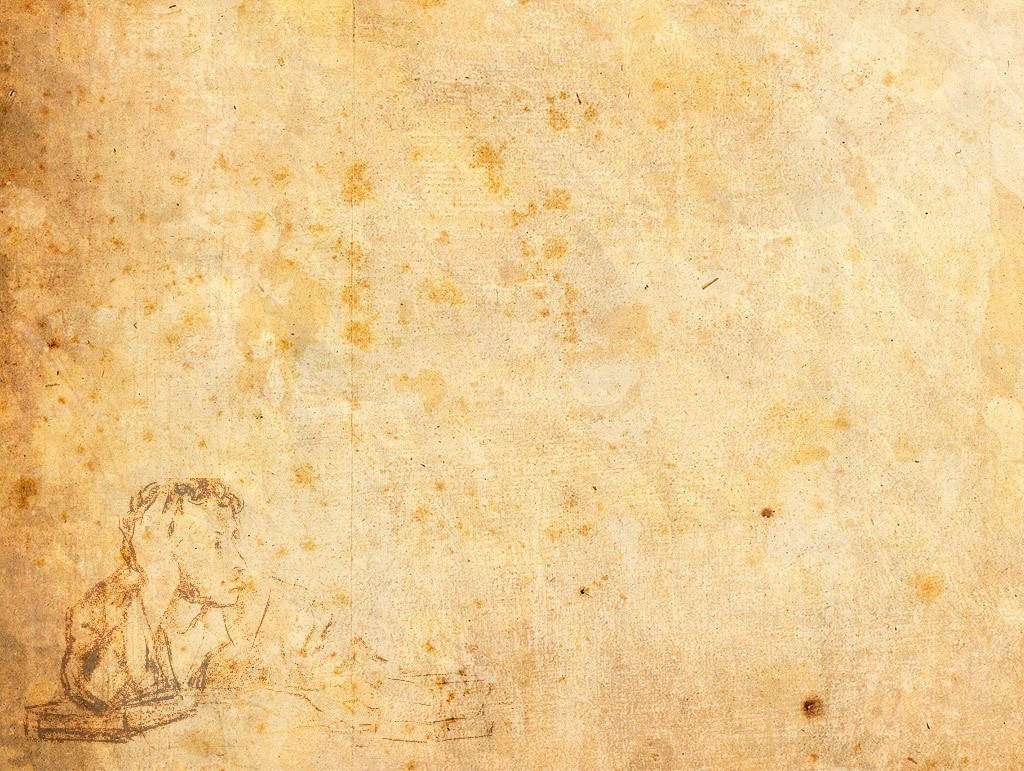 Словарная работа
Сказ
 - это рассказ на основе народных преданий.
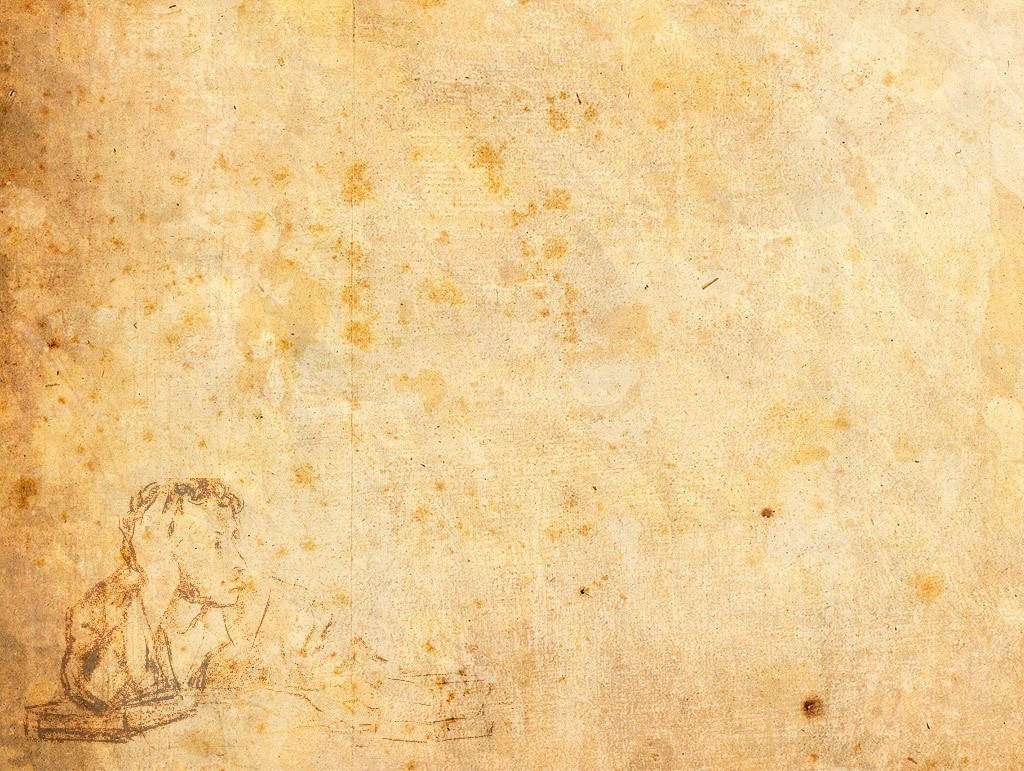 Самостоятельная работа
Изучите статью на стр.269 – 270  со слов «Герои Лескова…» и ответьте на вопросы.
Откуда Николай Лесков брал образы для своих произведений?
В чём особенность языка Лескова?
О чем скорбел (переживал) писатель?
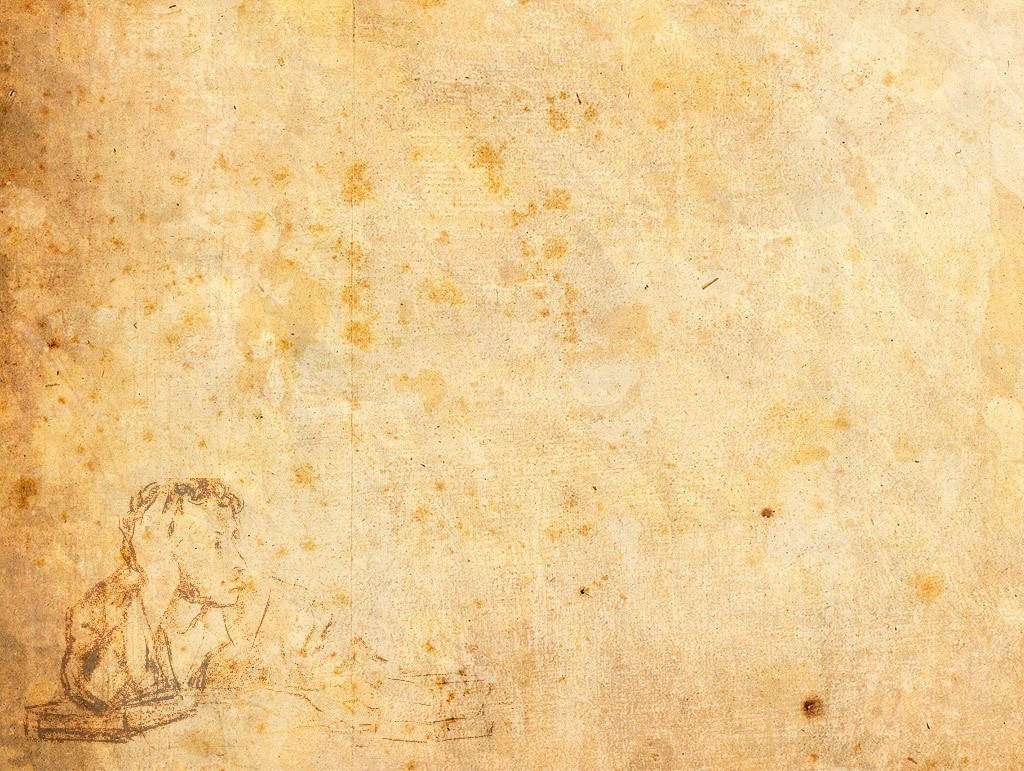 «Левша»
(Сказ о тульском косом Левше и о стальной блохе)
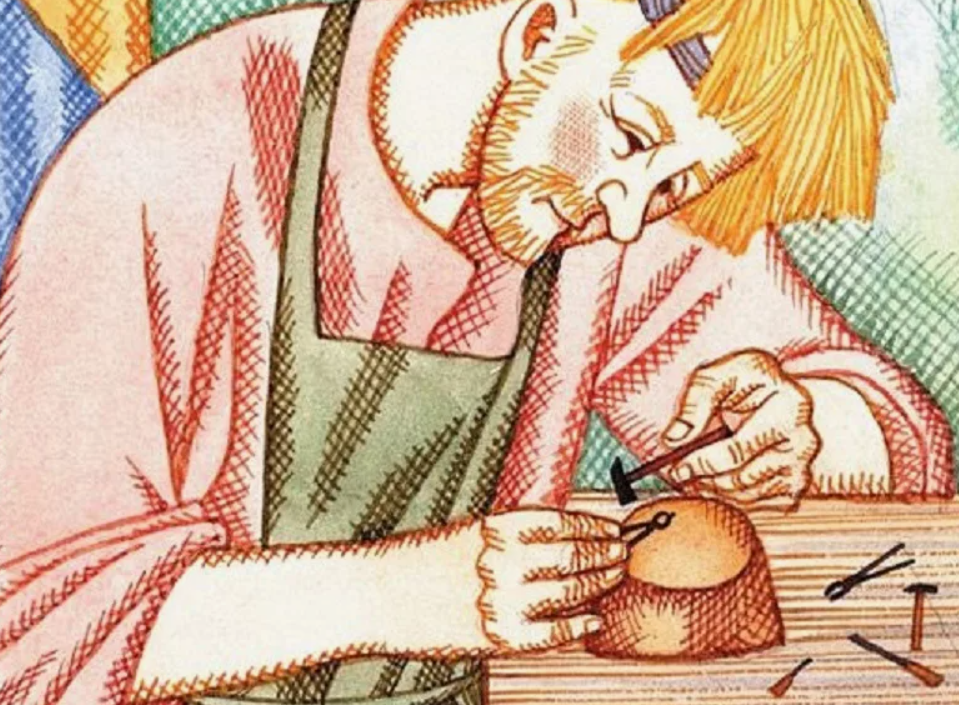 В 1881 году Лесков написал рассказ “Левша” (Сказ о тульском косом Левше и о стальной блохе) – старинной легенде о мастерах оружейного дела.
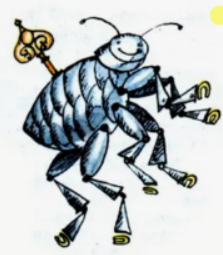 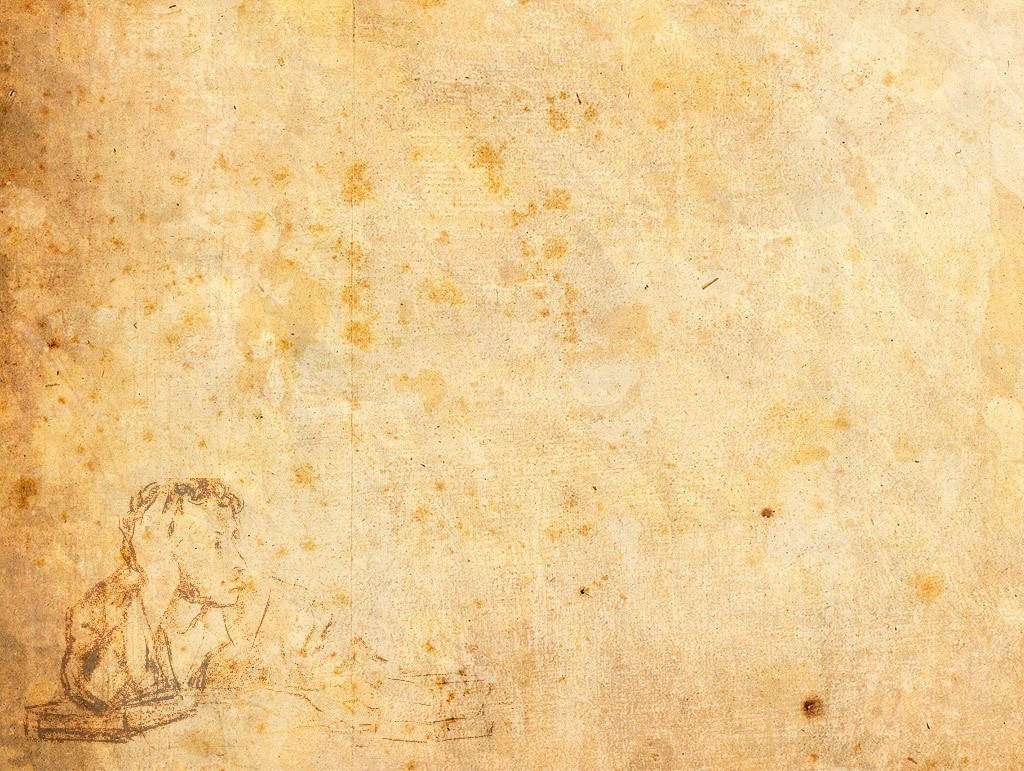 Вопросы к уроку
Как жил Николай Лесков?
Какое произведение он написал?
Что такое сказ?
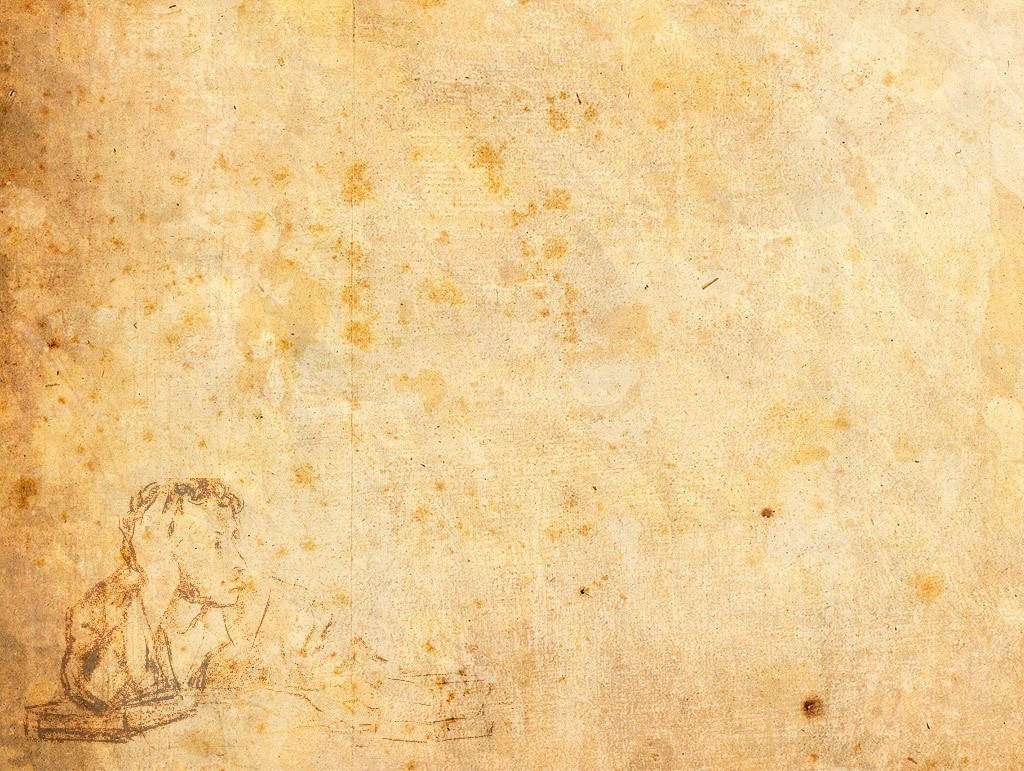 Филворд
                      по теме Н.Лесков «Левша»
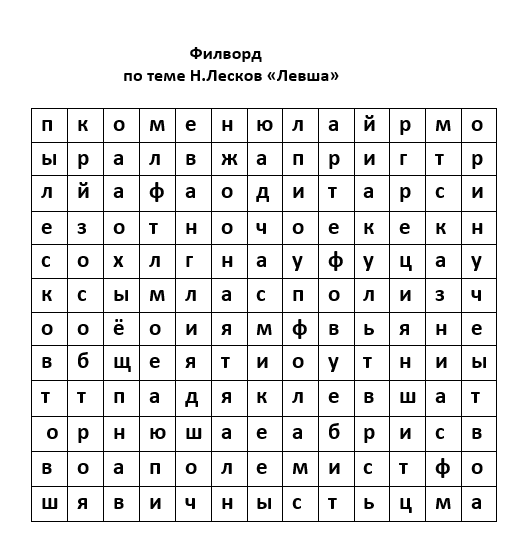 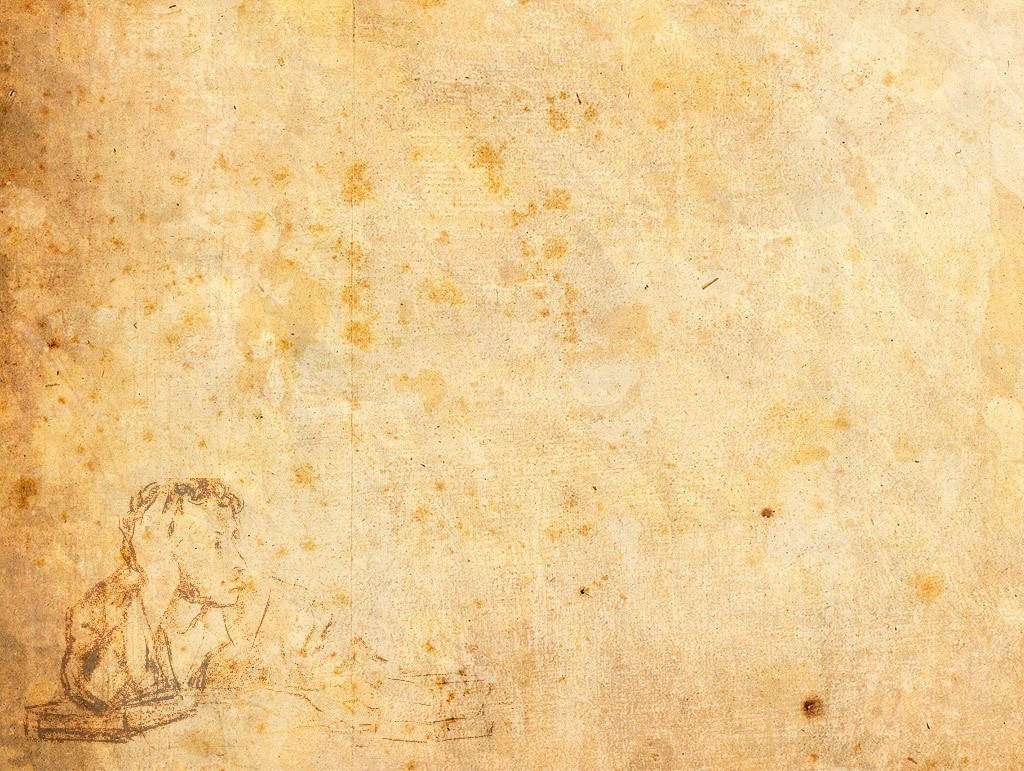 Филворд
                      по теме Н.Лесков «Левша»
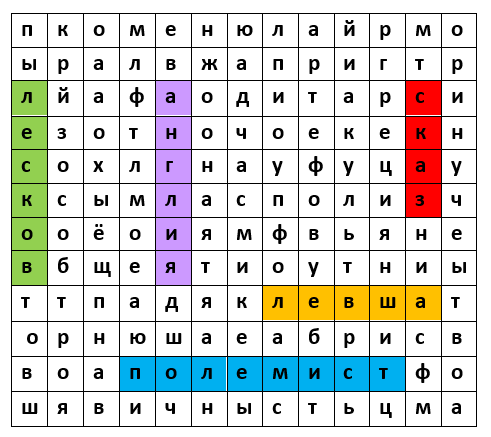 Рефлексия «Язык жестов»
Я многое не понял, допустил ошибки. 
Я не совсем доволен своей работой на уроке. Есть над чем работать.
Я всё понял, ошибки не допускал.
Я доволен результатом своей работы на уроке!
Я не всё понял, допускал ошибки. Но я доволен результатом своей работы на уроке!
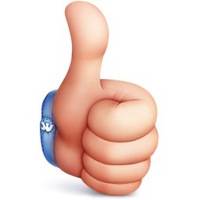 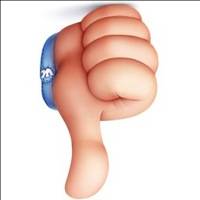 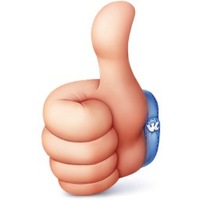 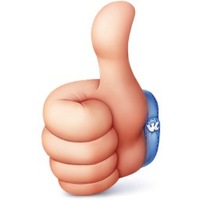 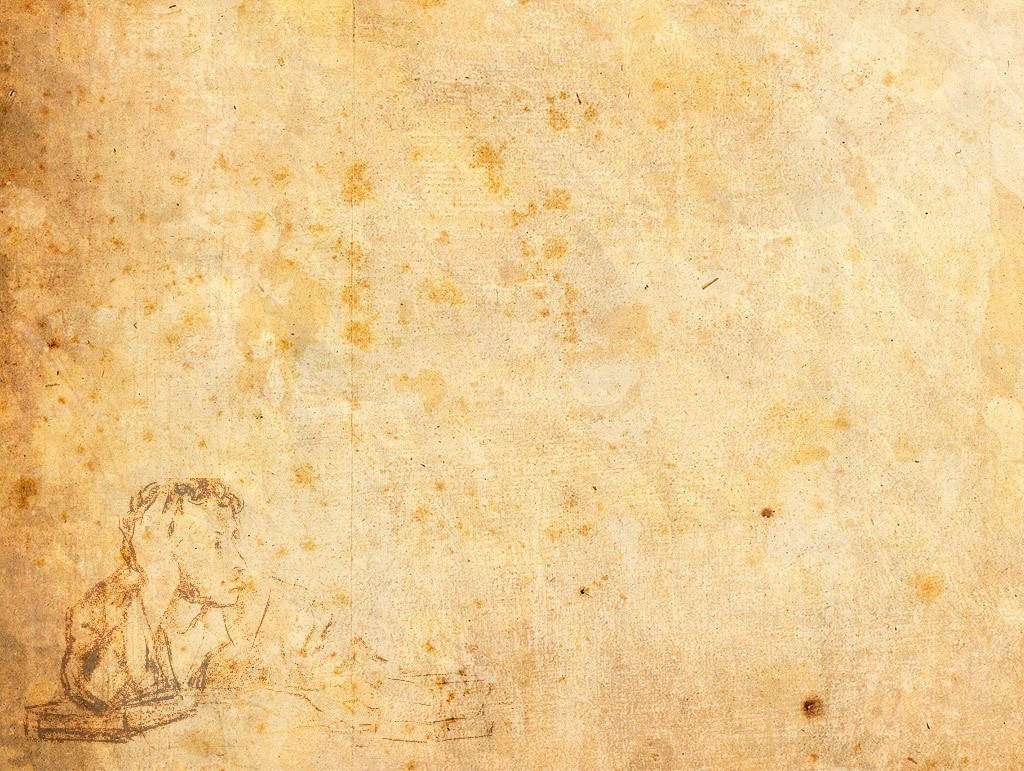 Домашнее задание
Гл 3-11 прочитать на стр. 273-288
Подготовить пересказ:
1 ряд  3,4,5 главы
2 ряд 6,7,8 главы
3 ряд 9,10,11 главы